Figure 1 Total expenditure by county boroughs on hospitals, 1930–36. Source: Local Government Financial Statistics, ...
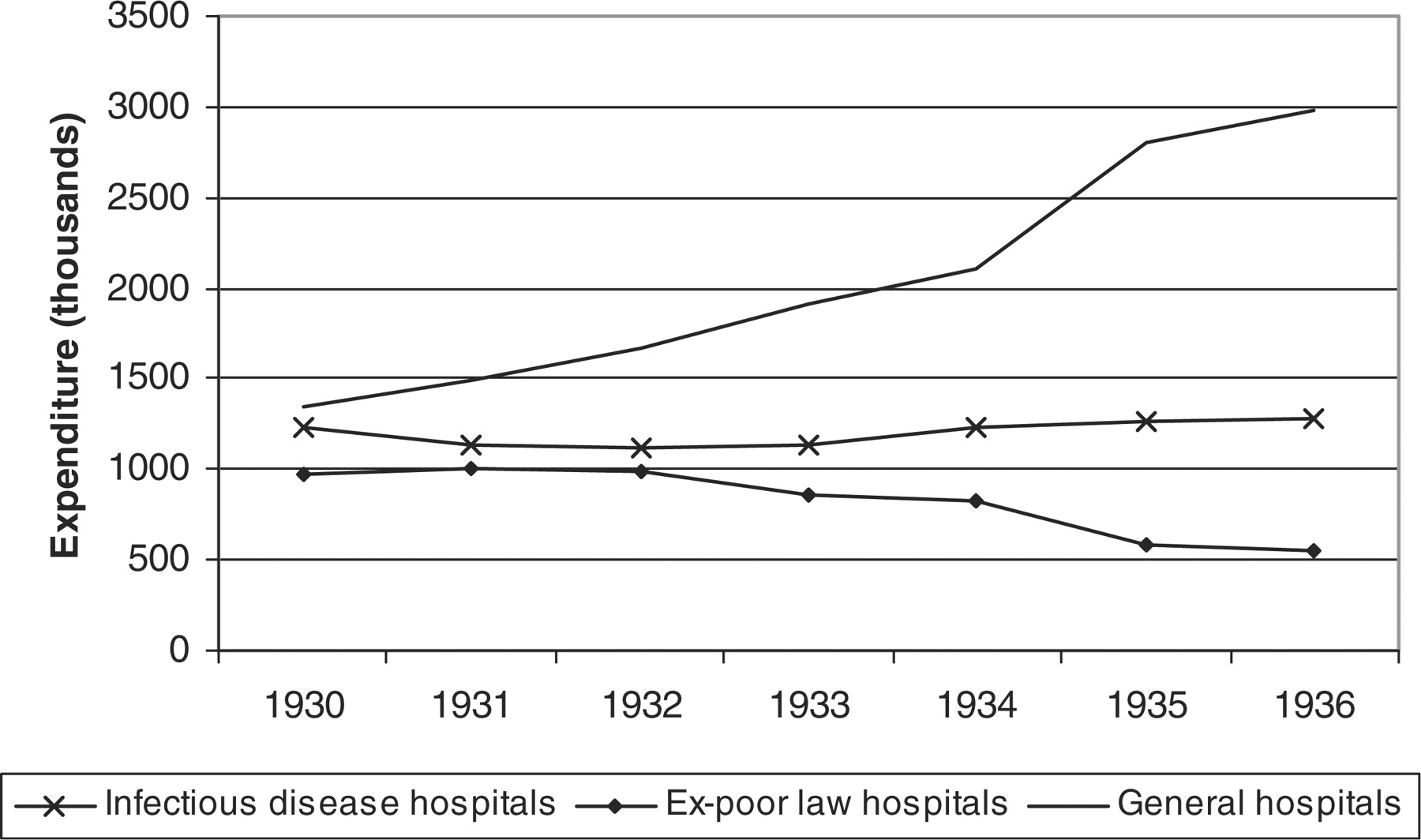 20 Century Br Hist, Volume 20, Issue 3, 2009, Pages 322–345, https://doi.org/10.1093/tcbh/hwp018
The content of this slide may be subject to copyright: please see the slide notes for details.
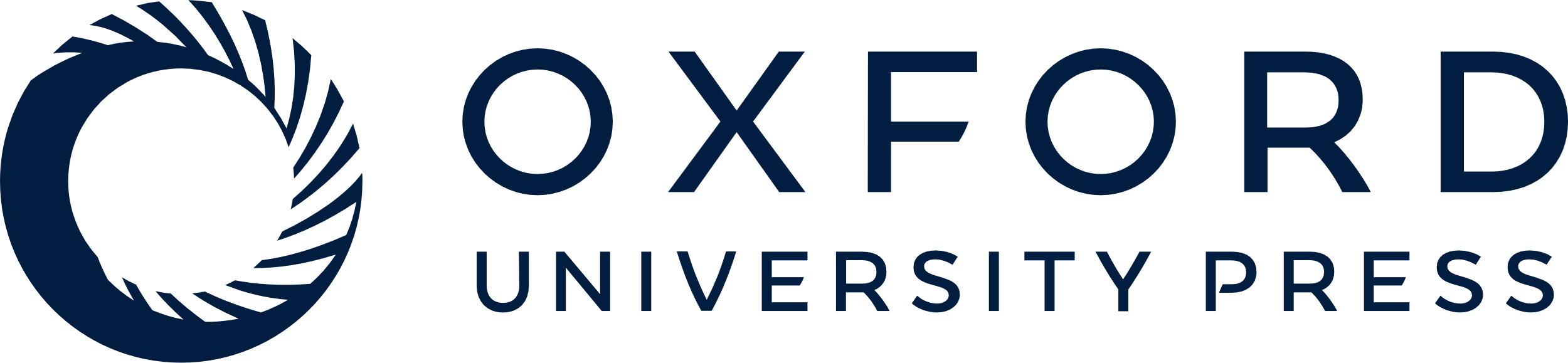 [Speaker Notes: Figure 1 Total expenditure by county boroughs on hospitals, 1930–36. Source: Local Government Financial Statistics, 1922–36.


Unless provided in the caption above, the following copyright applies to the content of this slide: © The Author [2009]. Published by Oxford University Press. All rights reserved. For Permissions, please email: journals.permissions@oxfordjournals.org]